Social Media
Herzlich Willkommen zum Elternabend am XX.XX.XXXX
Thema: Nutzung und Funktionenvon Social-Media-Angeboten
[Speaker Notes: Social Media / Nutzung und Funktionen von Social-Media-Angeboten / Titelfolie Nutzung und Funktionen von Social-Media-Angeboten

Die vorliegende Präsentationsvorlage bietet Ihnen Anregungen, wie Sie die im Rahmen der „Digitalen Schule der Zukunft“ entstandenen Materialien der BLM Stiftung Medienpädagogik Bayern für die Durchführung eines medienpädagogischen Elternabends nutzen können.

Die Präsentationsvorlage enthält einen Einstiegsclip, mögliche Einstiegsfragen, sowie verschiedene Praxisbeispiele, die Sie gemeinsam mit den Eltern bearbeiten können. In den Foliennotizen finden Sie zusätzlich ergänzende Hinweise zum Einsatz der Inhalte und Praxisbeispiele.
Die Praxisbeispiele (Anklickbare Grafiken und Interaktive Schaubilder) sind jeweils auf den Folien verlinkt, daher ist eine Internetverbindung erforderlich. Für eine Offline-Verwendung müssen die Praxisbeispiele im Vorfeld aus dem mebis Magazin heruntergeladen und außerhalb der Präsentation geöffnet werden.
Unterstützend können Sie den Leitfaden zur Durchführung eines medienpädagogischen Elternabends zum Thema „Social Media“ im mebis Magazin nutzen. In diesem finden Sie u.a. Anregungen zum Ablauf sowie weitere Praxisbeispiele für den Einsatz bei Elternabenden.
Am Ende der Präsentation finden Sie ausgeblendete, gelayoutete Folien, die Sie mit Inhalten füllen können. Sie können so die Präsentation entsprechend Ihrer Wünsche anpassen bzw. gestalten. Sollten Sie die leeren Folien nicht benötigen, können Sie diese löschen.

Sie finden alle Materialien und Anleitungen für Lehrkräfte zum Thema „Social Media“ unter folgendem Link:https://mebis.bycs.de/beitrag/social-media 

Hinweis: Die vorliegende Präsentation ist nicht zur Weitergabe an die Eltern gedacht. Für Eltern gibt es zum Thema passgenaue medienpädagogische Materialien, auf die Sie anstelle der Präsentation verweisen können. Diese finden Sie im mebis Magazin unter folgendem Link:https://mebis.bycs.de/beitrag/social-media-eltern]
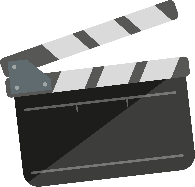 Social Media
EINSTIEG INS THEMA
2
[Speaker Notes: Social Media / Nutzung und Funktionen von Social-Media-Angeboten / Einstiegsclip „Was postest du denn da? – Familienleben live im Netz“


Dieser Clip befindet sich auch im mebis Magazin unter folgendem Link: https://mebis.bycs.de/beitrag/social-media]
Social Media
Nutzung und Funktionen von Social-Media-Angeboten
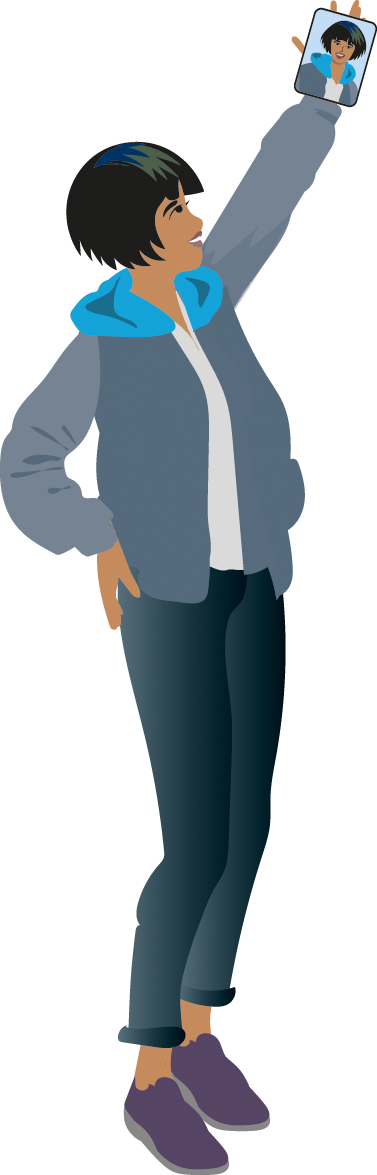 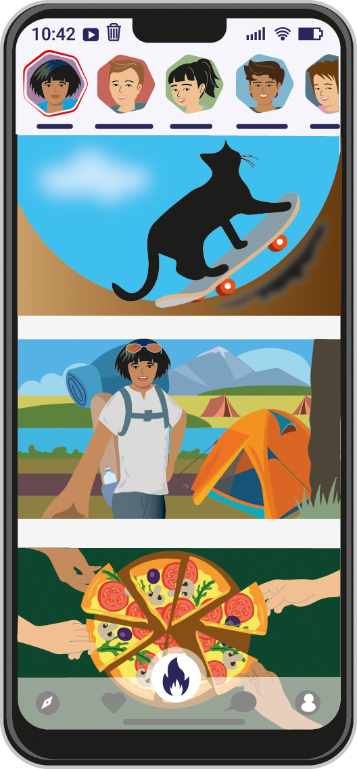 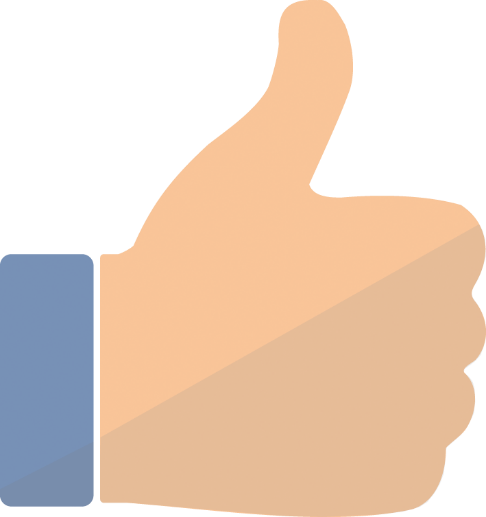 3
[Speaker Notes: Social Media / Nutzung und Funktionen von Social-Media-Angeboten / Titelfolie Themenpaket]
Social Media
IMPULSFRAGEN
Welche Social-Media-Angebote nutzen Sie selbst?Welche nutzt Ihr Kind?
Wie und wozu nutzen Sie bzw. Ihr Kind diese Angebote? (z. B. Austausch, Vernetzung, Information, Unterhaltungoder Selbstdarstellung)
Gibt es in Ihrer Familie konkrete Regeln? Wenn ja, welche?
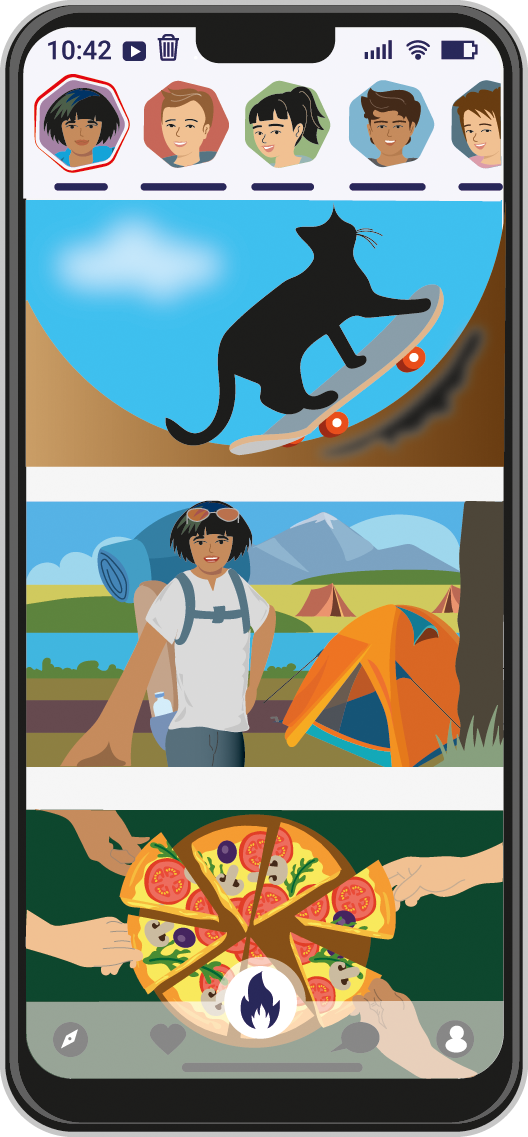 4
[Speaker Notes: Social Media / Nutzung und Funktionen von Social-Media-Angeboten / Impulsfragen 
Weitere mögliche Einstiegsfragen:

Was ist Ihnen bei der Nutzung von Social-Media-Angeboten wichtig? Worauf achten Sie?]
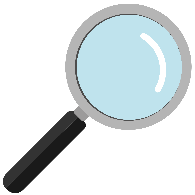 Social Media
PRAXISBEISPIEL
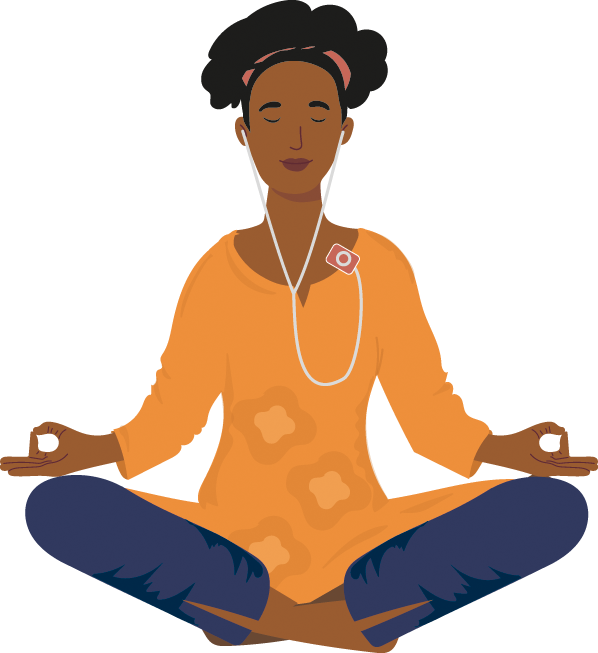 5
[Speaker Notes: Social Media / Nutzung und Funktionen von Social-Media-Angeboten / Praxisbeispiel „FOMO“ (Film-Clip - des Medienführerscheins Bayern, Sonderpädagogische Förderung)
Bitte beachten Sie auch die Anleitung für das Praxisbeispiel „FOMO“ im mebis Magazin.

Der Film-Clip findet sich auch unter folgendem Link:
https://www.medienfuehrerschein.bayern/angebot/schule/sonderpaedagogische-foerderung/5-6-und-7-jahrgangsstufe/liken-posten-teilen]
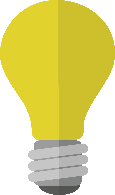 Social Media
HANDLUNGSTIPPS für Social-Media-Angebote
Interesse zeigen
Über Nutzungsmotive sprechen
Zeitfallen vermeiden
Auf Altersbeschränkungen achten
Vorsichtig sein
Challenges thematisieren
Verständnisvoll sein
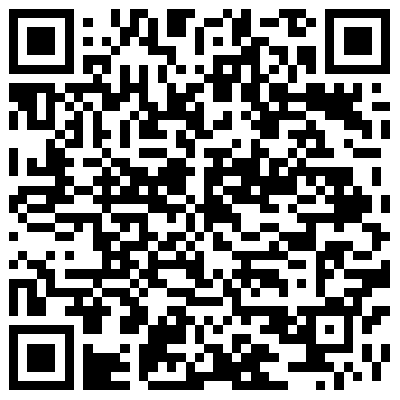 6
[Speaker Notes: Social Media / Nutzung und Funktionen von Social-Media-Angeboten / Handlungstipps

Bitte beachten Sie auch die ausführlichen Handlungstipps für Erziehungsberechtigte, diese finden Sie unter folgendem Link:https://mebis.bycs.de/beitrag/social-media-eltern 

Diese können Sie unterstützend für die Diskussion mit den Eltern nutzen.
Eltern können die Handlungstipps über den QR-Code auf der Folie direkt herunterladen. Durch Klick auf den QR-Code können Sie das Dokument öffnen und den Eltern zeigen.]
Social Media
Weitere Informationen Für Eltern
Im mebis Magazin finden Sie eine Vielzahl weiterer kostenfreier Informationsangebote für Eltern der BLM Stiftung Medienpädagogik Bayern, z. B. zu den Themenbereichen:
Medien in der Familie
Verletzendes Online-Handeln
Jugendschutz und Sicherheitseinstellungen
Sexualisierte Inhalte
Medien und Gesundheit

https://mebis.bycs.de/beitrag/angebote-fuer-erziehungsberechtigte
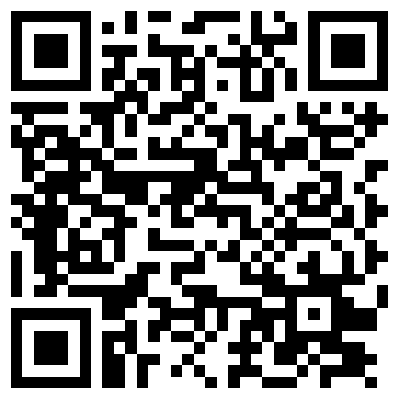 7
[Speaker Notes: Social Media / Nutzung und Funktionen von Social-Media-Angeboten / Weitere Informationen für Eltern

Abschließend können Sie auf die Materialien der BLM Stiftung Medienpädagogik Bayern zu weiteren relevanten Medienthemen verweisen, die kostenfrei für Eltern im mebis Magazin zur Verfügung stehen. Eltern finden darin Hintergrundinformationen und hilfreiche Tipps für die Medienerziehung zu Hause.Dort finden sich auch Elternmaterialien in anderen Sprachen.]
Social Media
Impressum
Die vorliegende Präsentationsvorlage kann von der jeweiligen Lehrkraft textlich und grafisch individuell angepasst werden. 

Konzeption und Redaktion der Präsentation: BLM Stiftung Medienpädagogik Bayern 
Satz und Layout der Präsentation: Erdt ArtWorks GmbH & Co. KG 
Bildnachweise: Peter Weber Grafikdesign
München, 2024

Entwicklung der Materialien im Rahmen der „Digitalen Schule der Zukunft“ und gefördert durch das Bayerische Staatsministerium für Unterricht und Kultus.
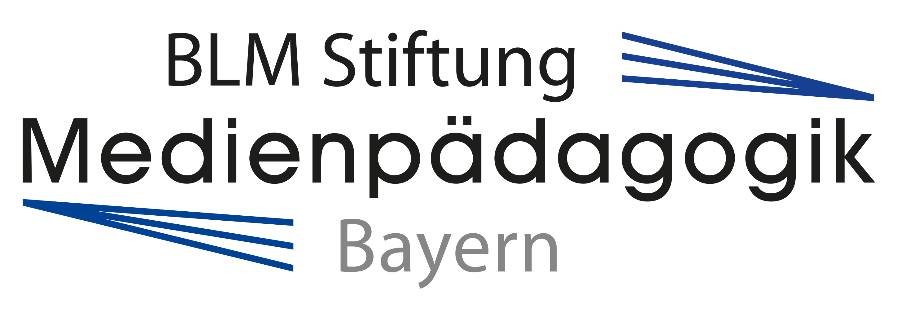 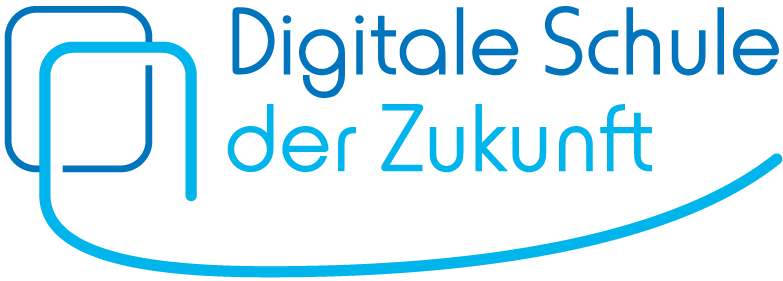 8
[Speaker Notes: Social Media / Nutzung und Funktionen von Social-Media-Angeboten / Impressum]
Social Media
LEERE SEITE FÜR INPUT
9
Social Media
EINE SPALTE
Lorem ipsum dolor sit amet, consetetur sadipscing elitr, sed diam nonumy eirmod tempor invidunt ut labore et dolore magna aliquyam erat, sed diam voluptua. At vero eos et accusam et justo duo dolores et ea rebum. Stet clita kasd gubergren, no sea.
Takimata sanctus est Lorem ipsum dolor sit amet. Lorem ipsum dolor sit amet, consetetur sadipscing elitr, sed diam nonumy eirmod tempor invidunt ut labore et. 
Dolore magna aliquyam erat, sed diam voluptua. At vero eos et accusam et justo duo sanctus est Lorem ipsum dolor sit amet. Duis autem vel eum iriure dolor in hendrerit. 
Stet clita kasd gubergren, no sea takimata sanctus est Lorem ipsum dolor sit amet. Lorem ipsum dolor sit amet, consetetur sadipscing elitr, sed diam nonumy eirmod tempor invidunt ut labore et dolore magna aliquyam erat, sed diam voluptua. 
Accusam et justo duo dolores et ea rebum. Stet clita kasd gubergren, no sea takimatain vulputate velit esse molestie consequat, vel illum dolore eu feugiat nulla facilisisto.
10
Social Media
ZWEI SPALTEN
Lorem ipsum dolor sit amet, consetetur sadipscing elitr, sed diam nonumy eirmod tempor invidunt ut labore lore.
Magna aliquyam erat, sed diam. At vero eos et accusam et justo duo dolores et ea rebum. Stet clita kasd gubergren, sea.
Takimata sanctus est Lorem ipsum dolor sit amet. Lorem ipsum dolor sit amet, eirmod tempor invidunt ut labore et. 
Dolore magna aliquyam erat, sed diam voluptua. At vero eos et accusam et justo duo sanctus est Lorem ipsum sit. Eirmod tempor invidunt ut labore lore.
Lorem ipsum dolor sit amet, consetetur sadipscing elitr, sed diam nonumy eirmod tempor invidunt ut labore lore.
Magna aliquyam erat, sed diam. At vero eos et accusam et justo duo dolores et ea rebum. Stet clita kasd gubergren, sea.
Takimata sanctus est Lorem ipsum dolor sit amet. Lorem ipsum dolor sit amet, eirmod tempor invidunt ut labore et. 
Dolore magna aliquyam erat, sed diam voluptua. At vero eos et accusam et justo duo sanctus est Lorem ipsum sit. Eirmod tempor invidunt ut labore lore.
11
Social Media
TABELLE
12
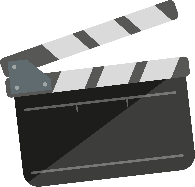 Social Media
EINSTIEG INS THEMA
13
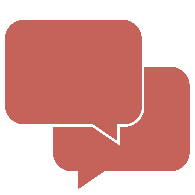 Social Media
ERFAHRUNGSAUSTAUSCH
14
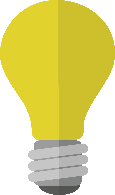 Social Media
HANDLUNGSTIPPS
15
Social Media
DIAGRAMM
Lorem ipsum dolor sit amet, consetetur sadipscing elitr, sed diam nonumy eirmod tempor invidunt ut labore lore.
Magna aliquyam erat, sed diam. At vero eos et accusam et justo duo dolores et ea rebum. 
Takimata sanctus est Lorem ipsum dolor sit amet. Lorem ipsum dolor sit amet, eirmod tempor invidunt ut labore et. 
Dolore magna aliquyam erat, sed diam voluptua. At vero eos et accusam et justo duo sanctus est Lorem ipsum sit. Eirmod tempor. 
Lorem ipsum dolor sit amet, consetetur sadipscing elitr, sed diam nonumy eirmod tempor invidunt ut labore lore.
Lorem Ipsum
Lorem Ipsum
Lorem Ipsum
Lorem Ipsum
Lorem Ipsum
Lorem Ipsum
16